Les Matinales du MASE MEDITERRANEE GIPHISE
Comment intégrer le risque amiante dans vos opérations de maintenance en 2023 ?
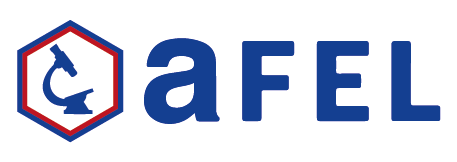 02 mars 2023
Arrêté Amiante 2019
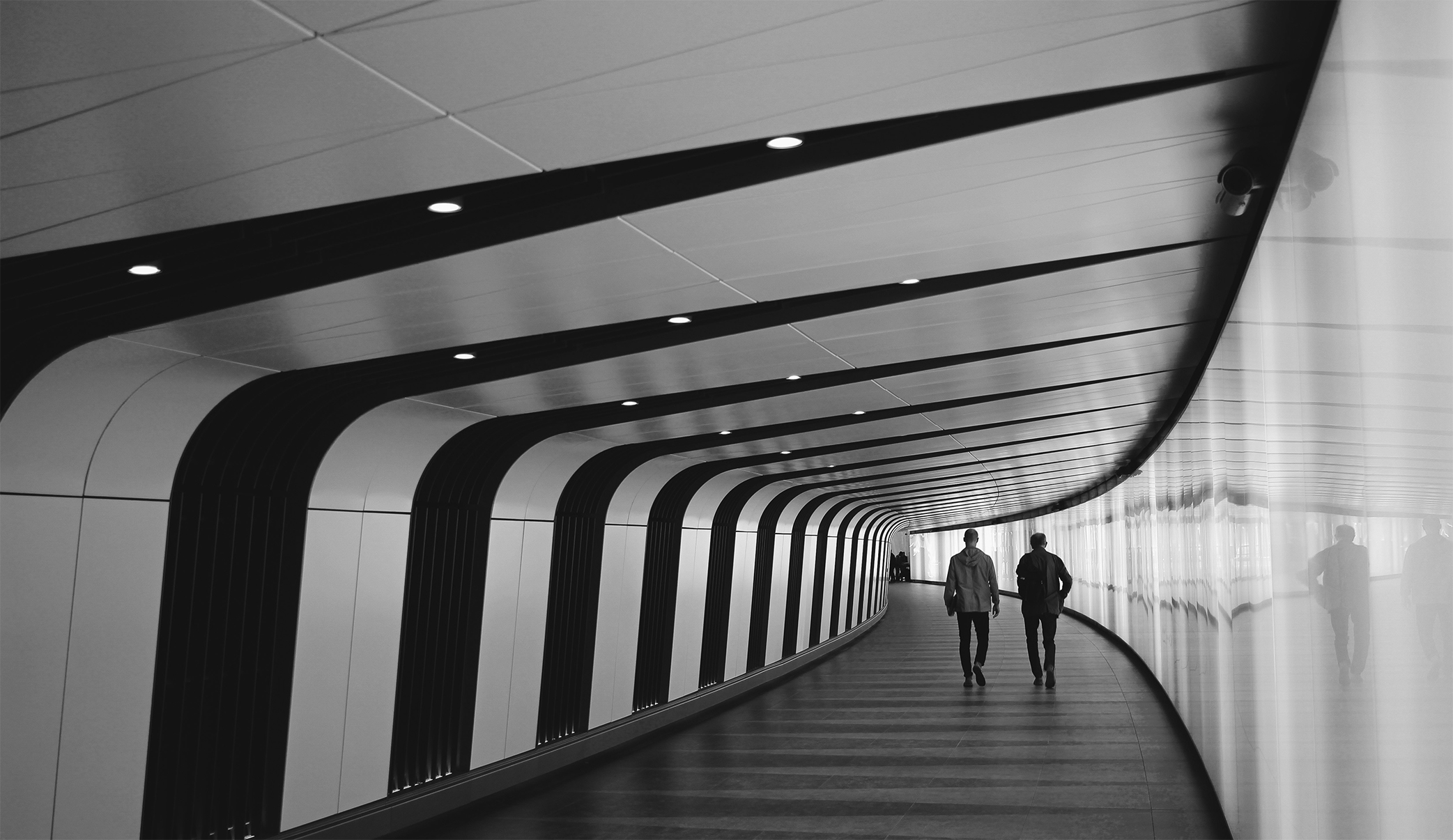 Présentation
Groupe ITGA
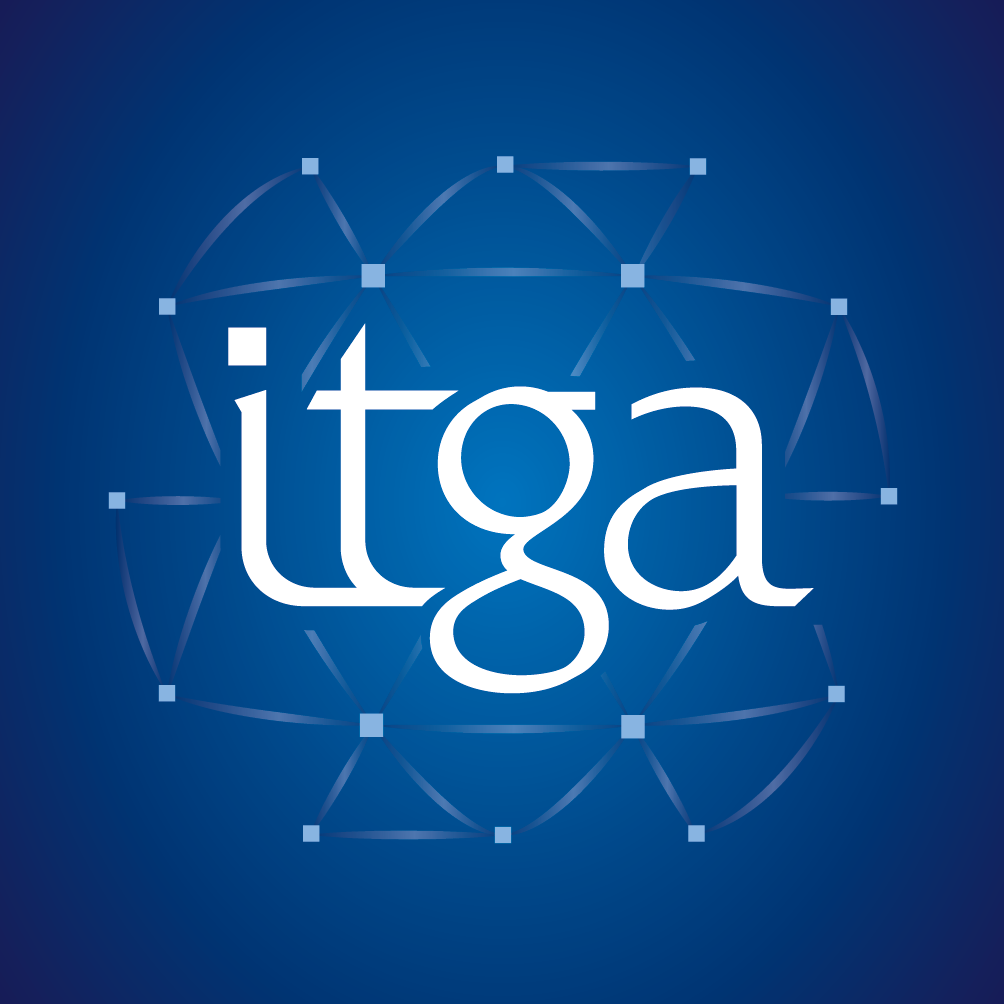 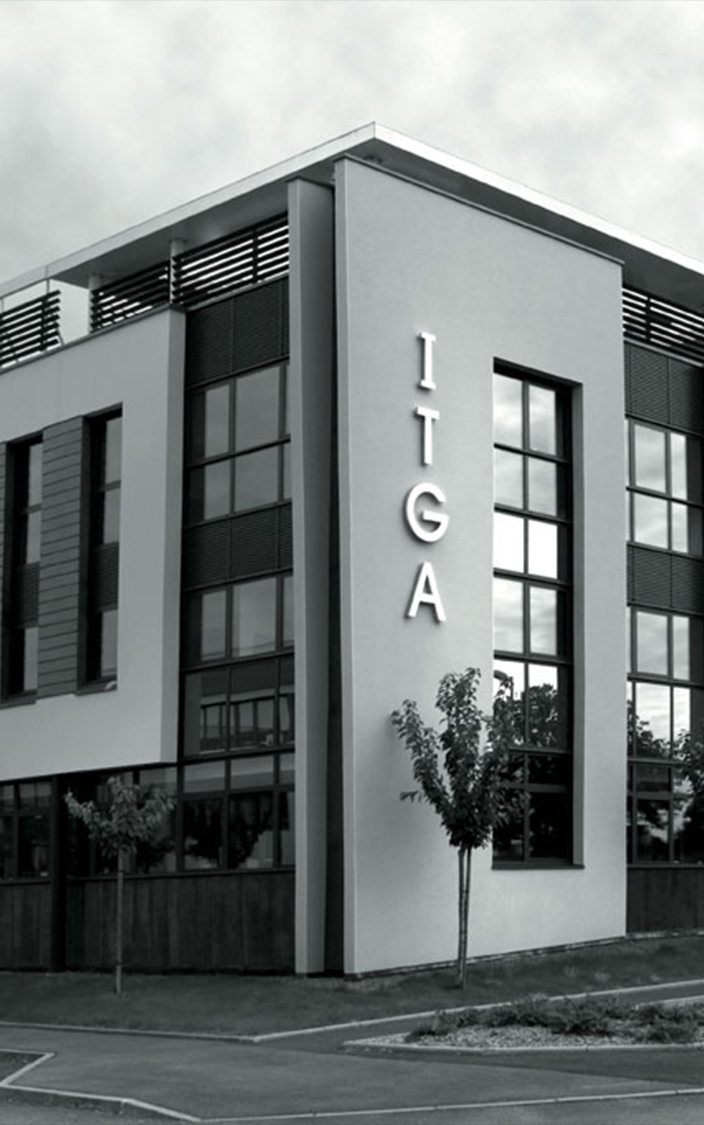 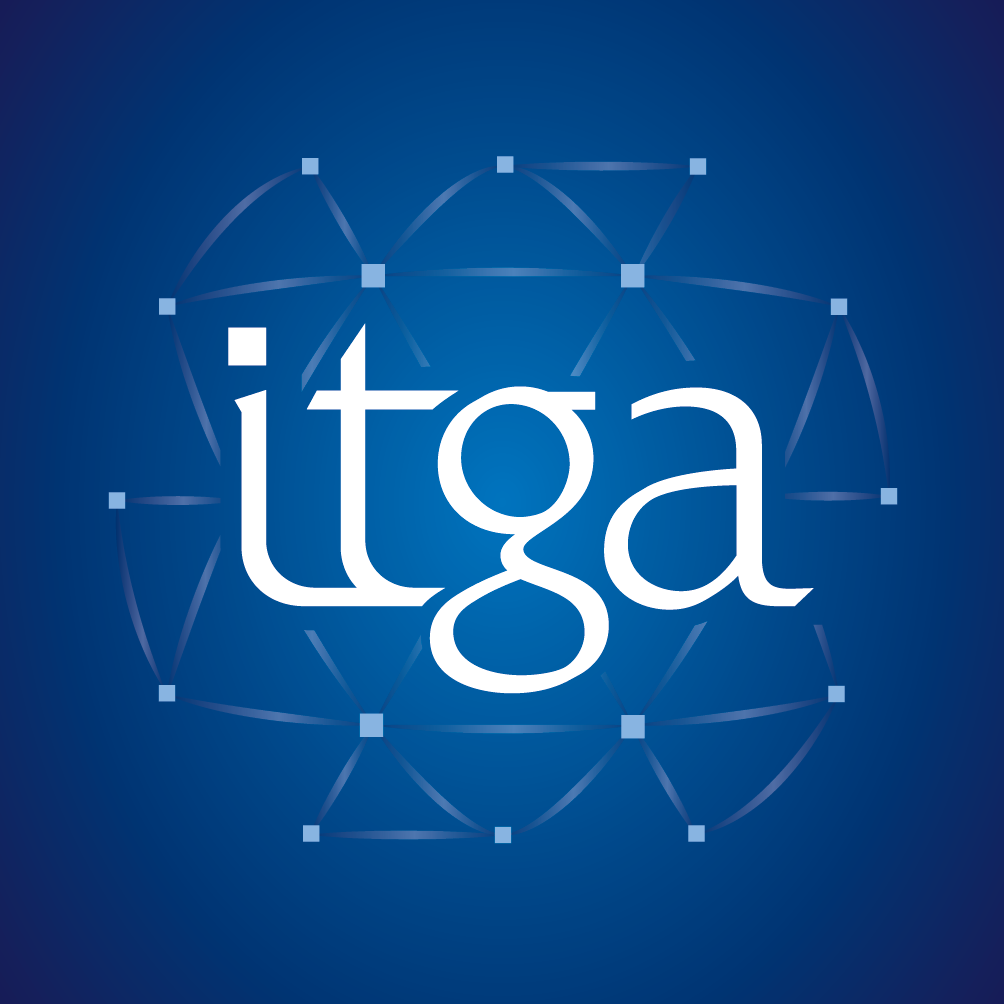 Fort de ses 25 ans d’expériences, le groupe ITGA a su se placer en leader dans le prélèvement, l’analyse d’amiante et d’agents chimiques
PRÉSENTATION GROUPE ITGA
Un maillage de services et d’expertises métiers interconnectés, parfaitement adapté aux besoins des différents acteurs professionnels concernés, est porté à l’identique sur 3 départements d’activités :
Polluants du bâtiment : diagnostiqueurs immobiliers, désamianteurs, maîtres d’ouvrage…
Bâtiment Durable : professionnels de l’économie d’énergie, artisans, maîtres d’ouvrage, institutionnels…
Hygiène Santé Environnement : services HSE en industrie, en carrières, institutionnels…
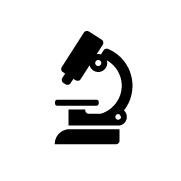 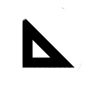 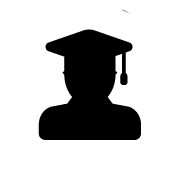 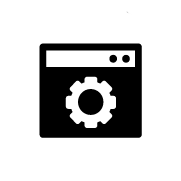 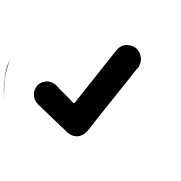 WEB SERVICE
FORMATION
AUDIT
ANALYSE
PRÉLÈVEMENT
MESURE
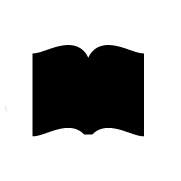 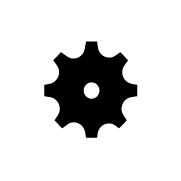 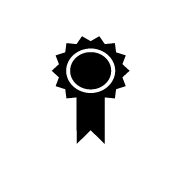 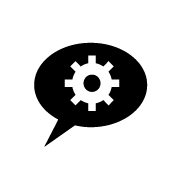 CONSEIL
ACCOMPAGNEMENT
MATÉRIEL
CERTIFICATION
ÉVÉNEMENT
PRESSE
3
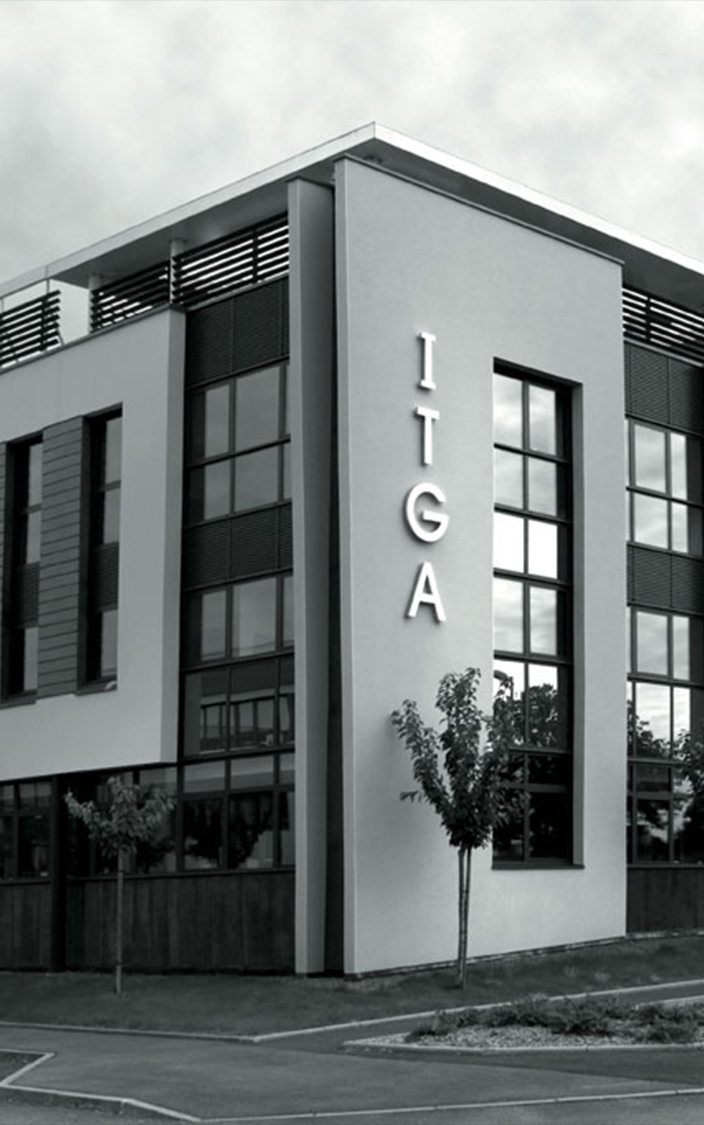 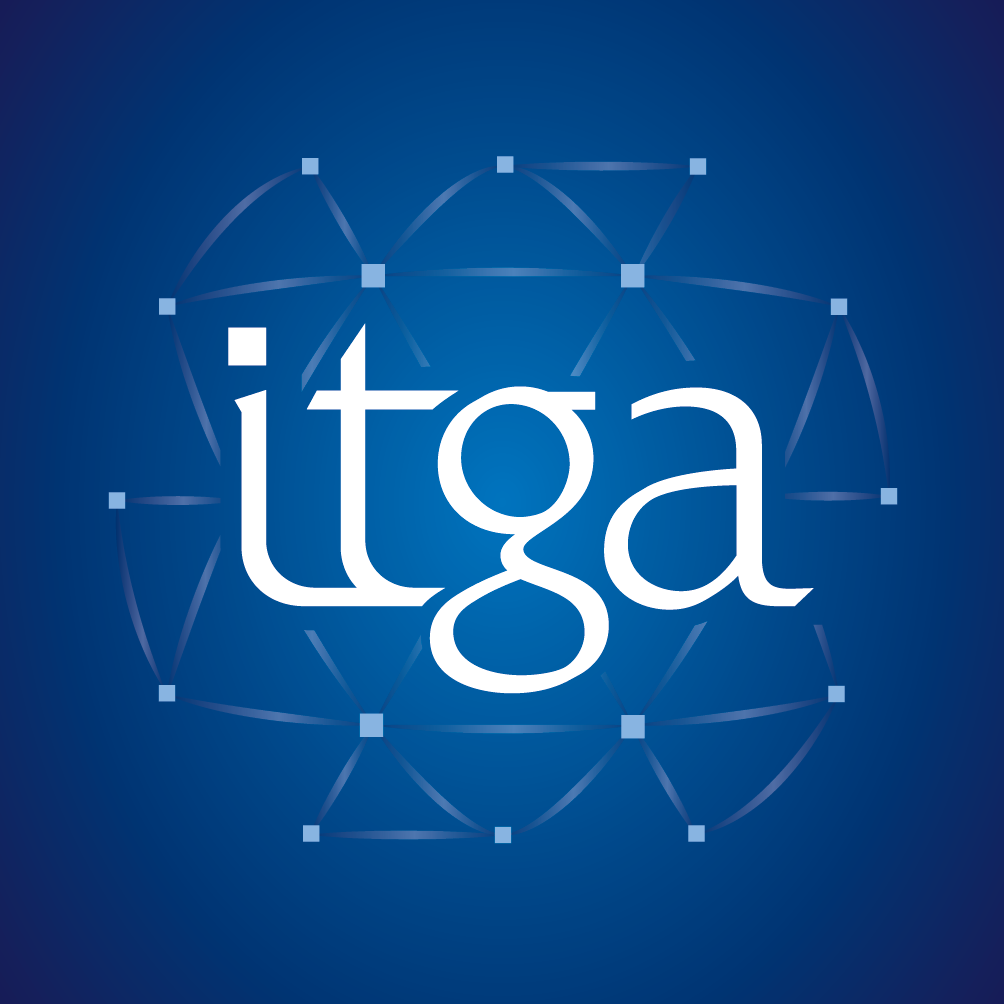 Présentation groupe ITGA
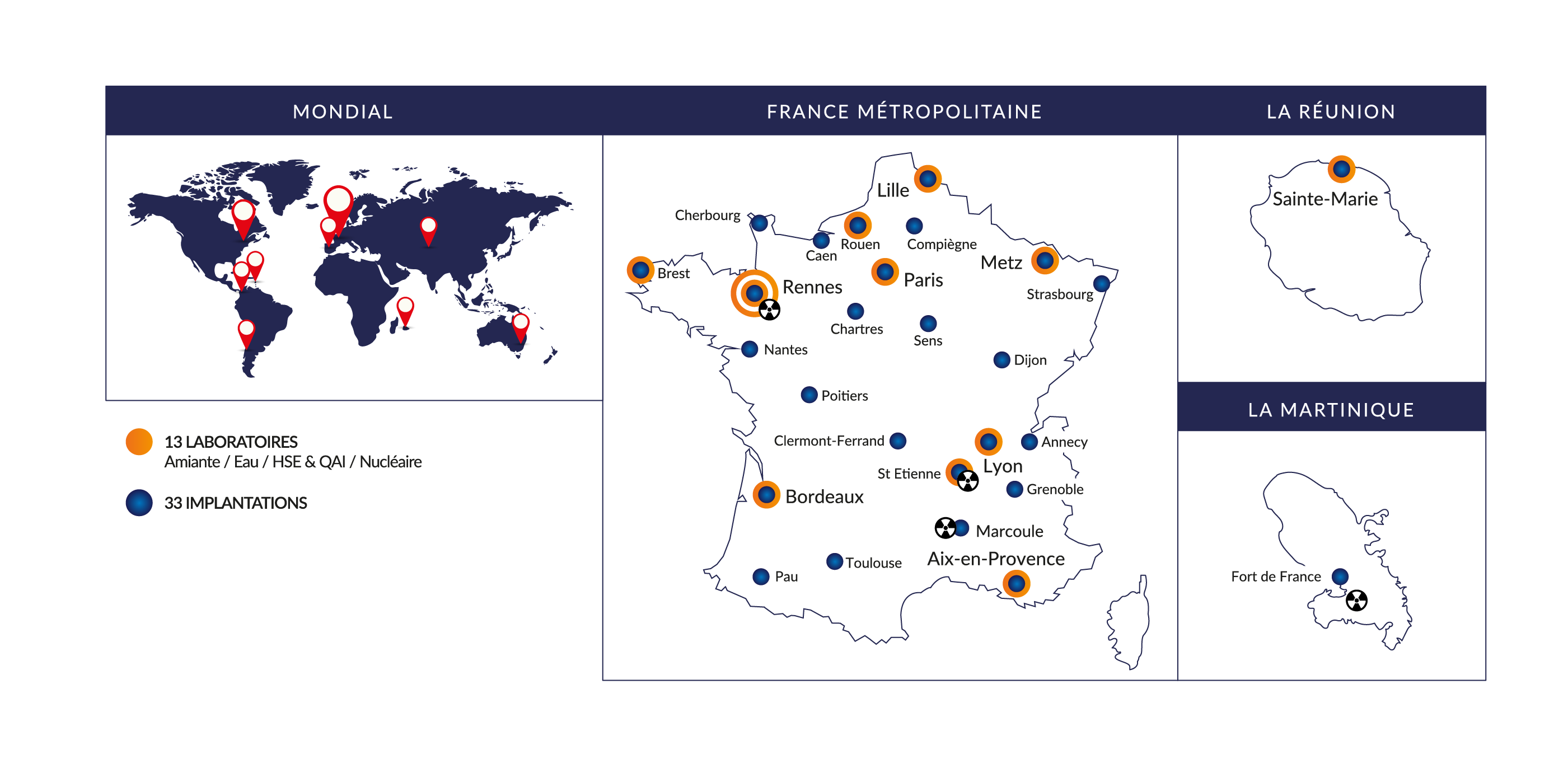 NOS IMPLANTATIONS
33 implantations, 
dont 8 ouvertures à l’international depuis 2019.
NOS FILIALES
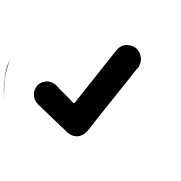 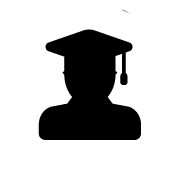 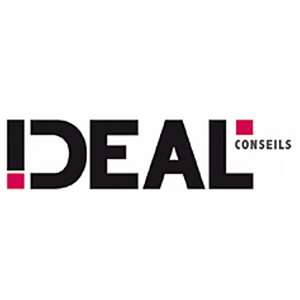 AUDIT
FORMATION
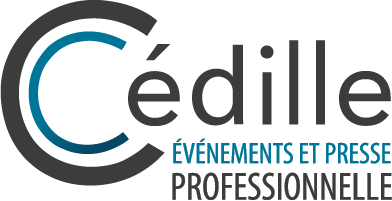 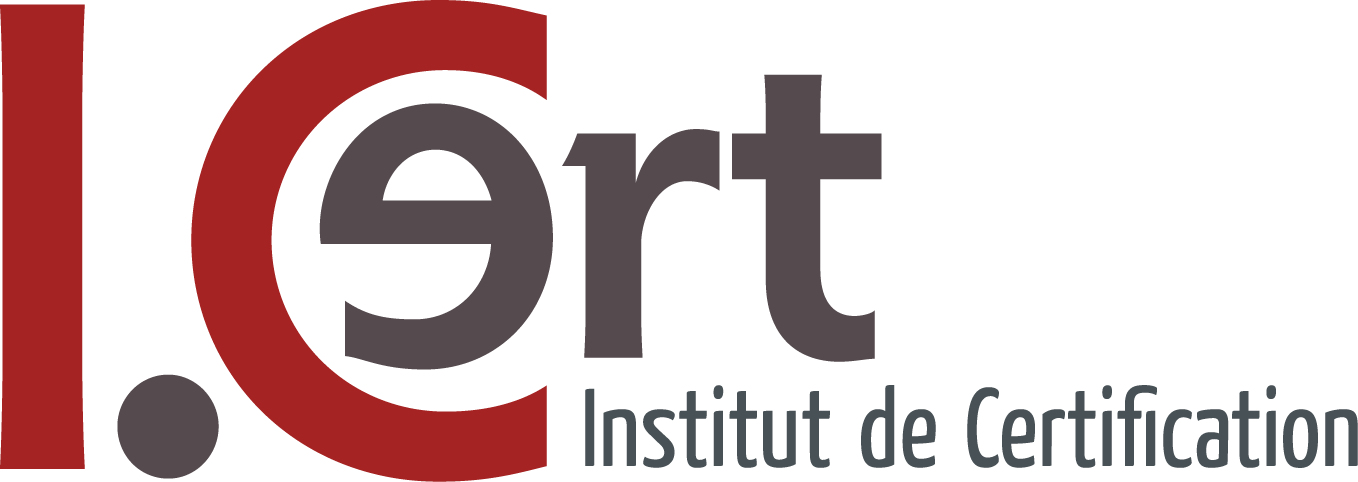 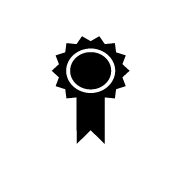 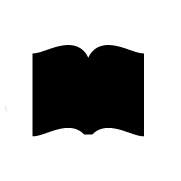 CERTIFICATION
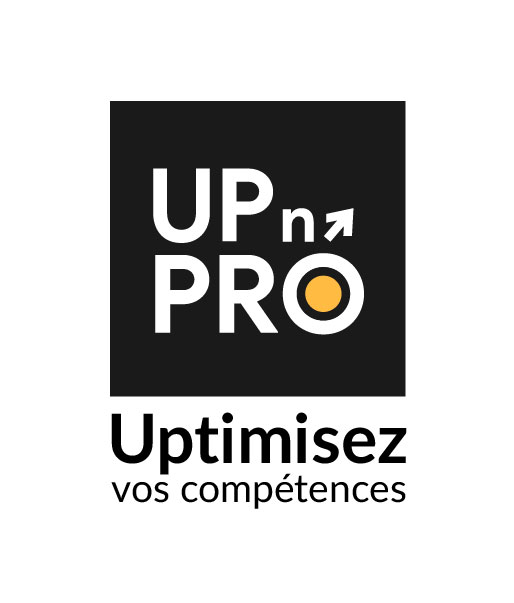 ÉVÉNEMENT
PRESSE
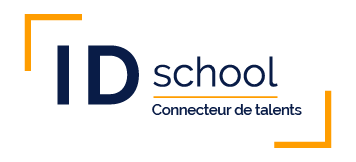 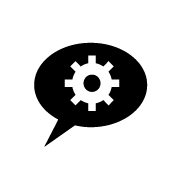 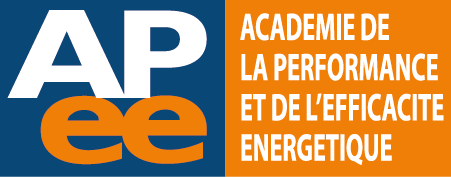 CONSEIL
ACCOMPAGNEMENT
4
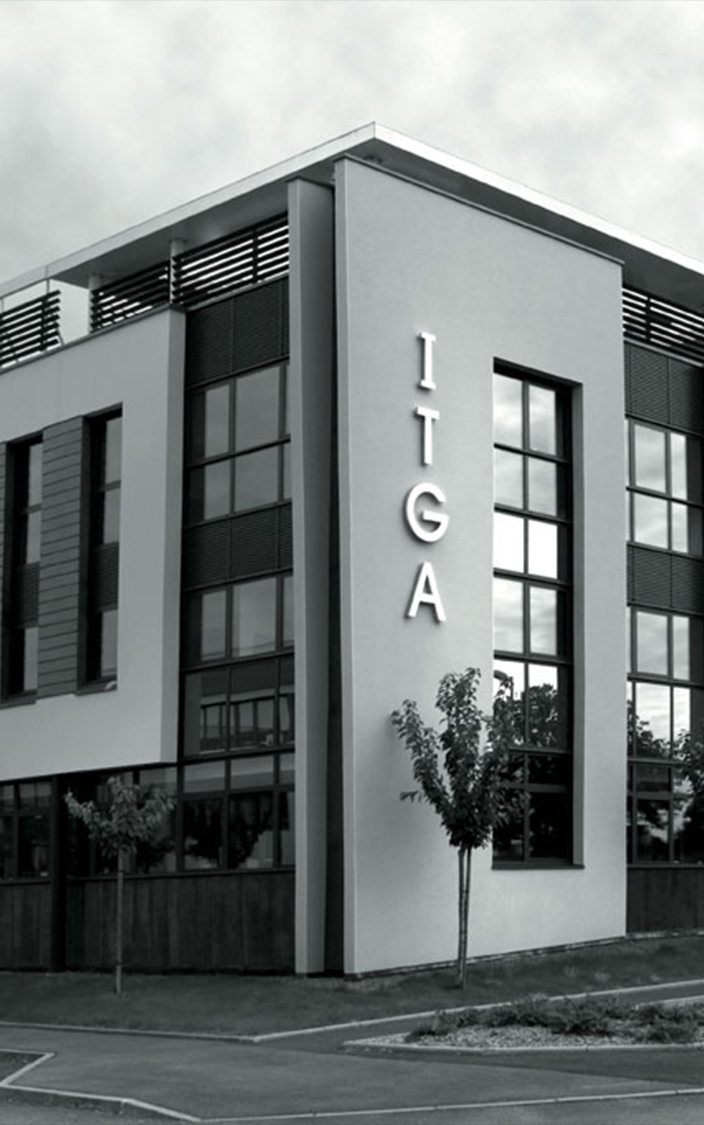 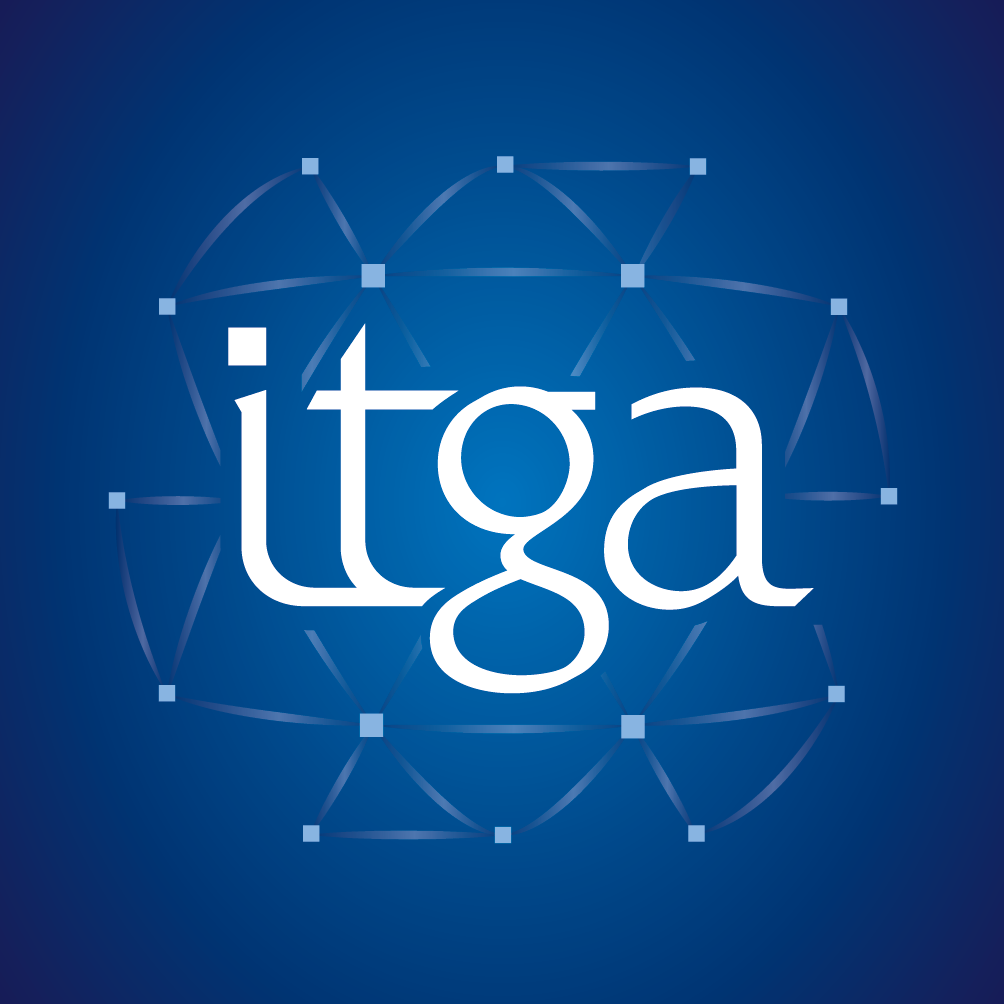 TYPES DE MATERIAU ET PRODUITS / ACCREDITATION
L’ARRETE DU 01 OCTOBRE 2019
Type d’Amiante recherché
Matrices concernées
5
Une accréditation par type de matériau
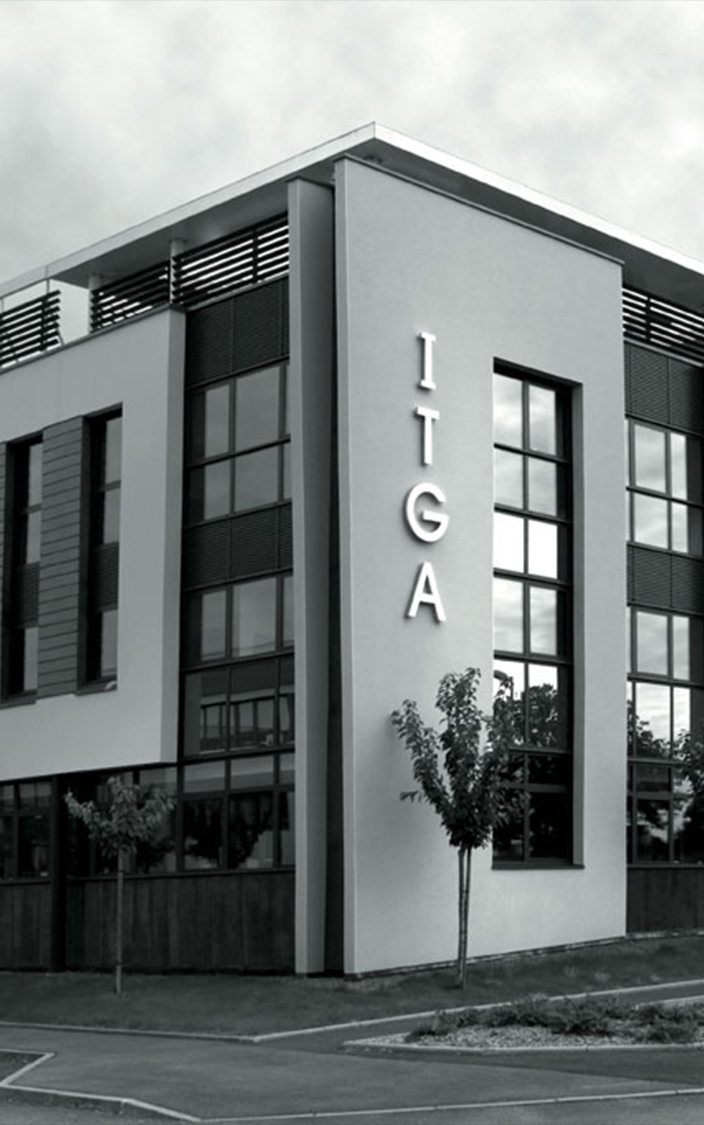 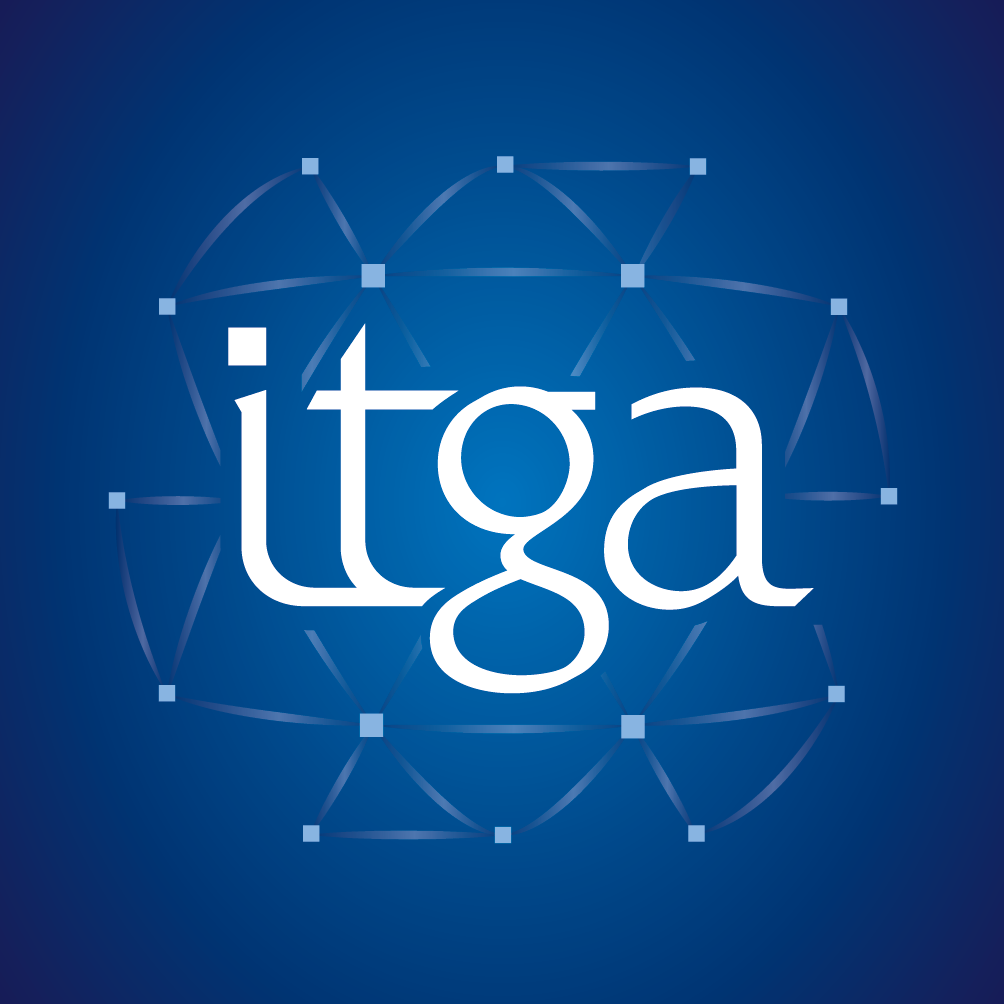 3 acteurs (maître d’ouvrage, opérateur de repérage, laboratoire) pour une problématique commune : l’échantillonnage
L’ARRETE DU 01 OCTOBRE 2019
Collaboration renforcée  entre l’opérateur de repérage et le laboratoire
Repérer les matériaux susceptibles de contenir de l’amiante
Opérateur de repérage
Laboratoire
Identifier les couches susceptibles de contenir  de l’’Amiante
Fournir un résultat par couche dissociable
Fournir un résultat par ensemble de couches non dissociables
Faire Autant d’essais ou analyses que nécessaire pour garantir Limite de détection
Si dissociable: Prélèvement par couche
Si Non dissociable:  Prélèvement unique
Information du laboratoire sur les couches d’intérêt
Prélever une quantité suffisante  pour chaque couche d’intérêt
Définir une quantité suffisante pour garantir limite de quantification / Validation de méthode
Si description incomplète
Analyse par le laboratoire des composants susceptibles de contenir de l’amiante
Décrire les matériaux prélevés
Préciser dans la demande d’analyse les couches à analyser
Echantillonnage uniquement des couches ou composants d’intérêts
L’arrêté ne demande pas d’analyser toutes les couches. 
Seules les couches susceptibles de contenir de l’amiante sont visées.
6
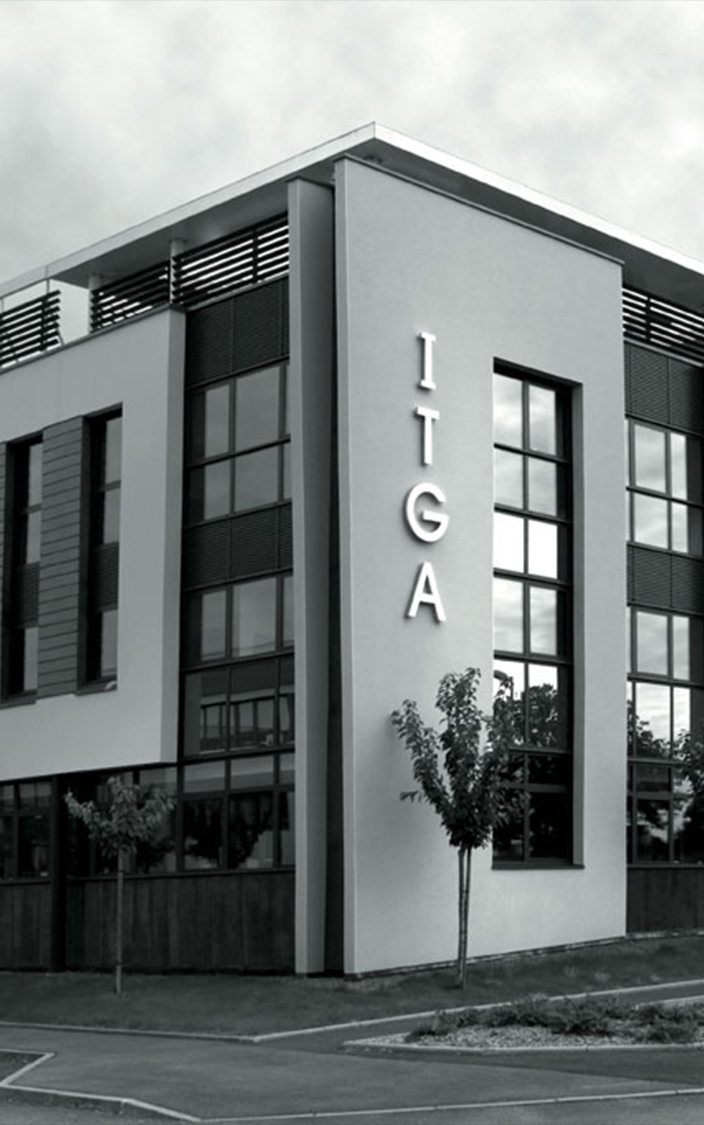 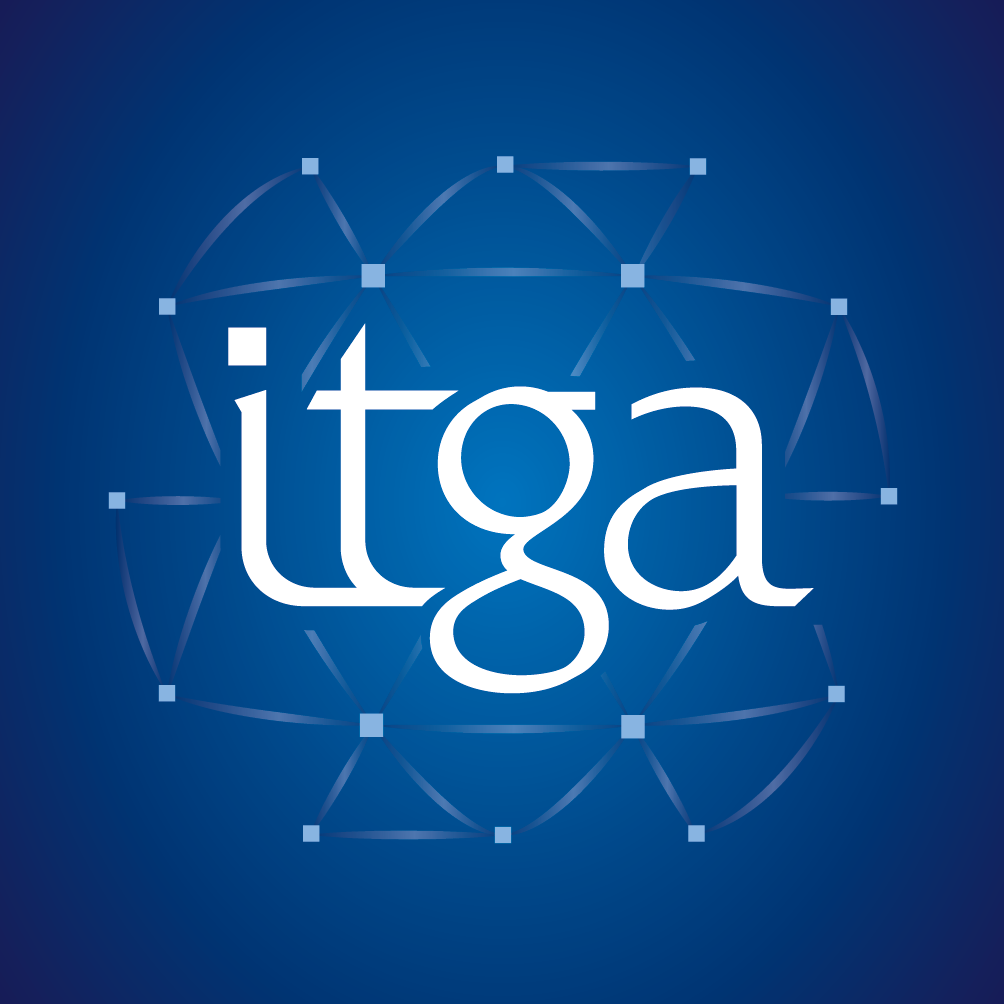 QUANTITE MINIMALE
L’ARRETE DU 01 OCTOBRE 2019
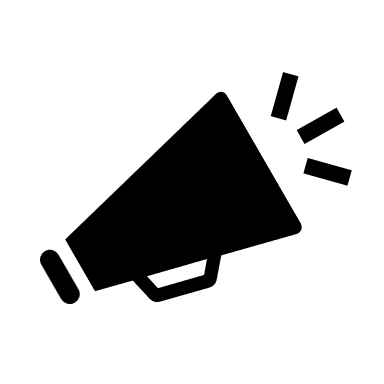 Le mélange des couches limite la possibilité de détecter l’amiante
Le regroupement de couches dissociables est proscrit
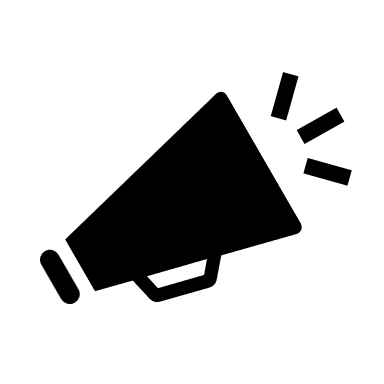 Si la quantité n’est pas respectée :
Pour couche non dissociable : Remarque dans le rapport
Pour couche dissociable : Analyse non réalisable
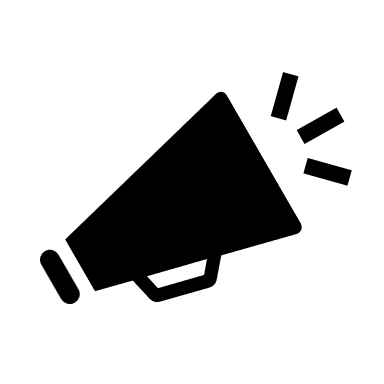 Une couche d’épaisseur supérieure à environ 2-3 mm est dissociable
Pour les couches < 2-3 m, la dissociabilité est fonction de la cohésion des couches entre elles
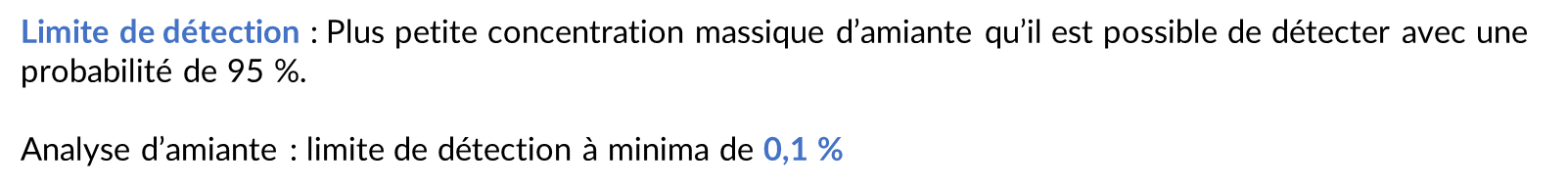 7
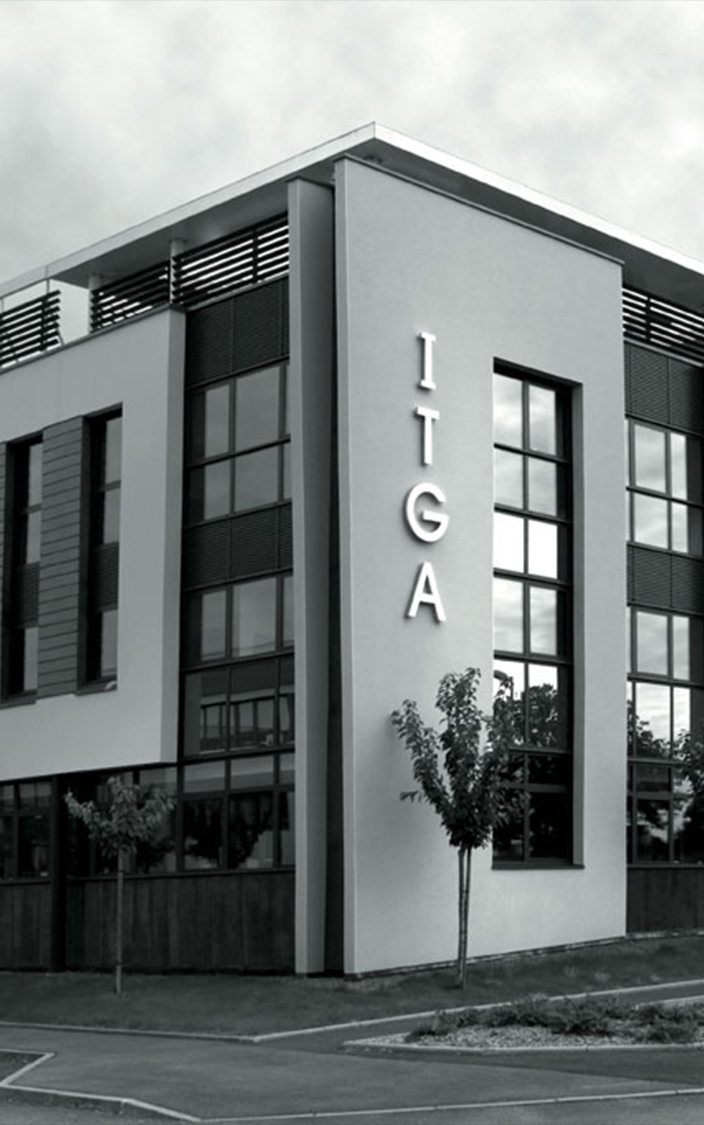 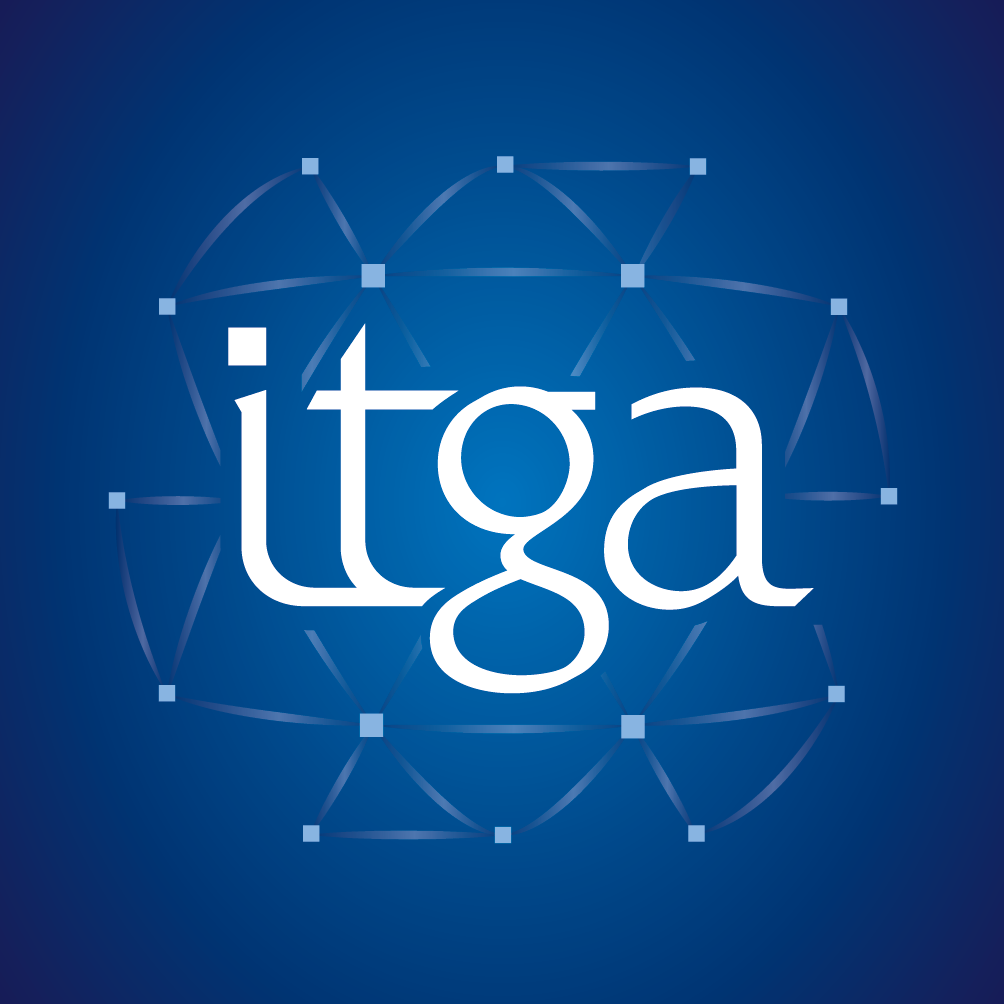 Les non-conformité
L’ARRETE DU 01 OCTOBRE 2019
Le laboratoire pourra émettre des réserves dans le rapport, allant même jusqu’à la non réalisation d’une analyse. 

En cas d’anomalie, ITGA avertira le client par email pour l’informer et lui donner les démarches à suivre pour la suite du traitement du dossier.
Après une étude interne* portant sur les anomalies rencontrées lors  de la réception des échantillons, 20 % des échantillons présentent des non-conformités.

 L’anomalie la plus fréquemment rencontrée est à aujourd’hui la description non précise des couches à analyser (17%) suivie de la description incomplète (7%)
8
* : étude interne ITGA – mars 2021 – sur 121577 échantillons
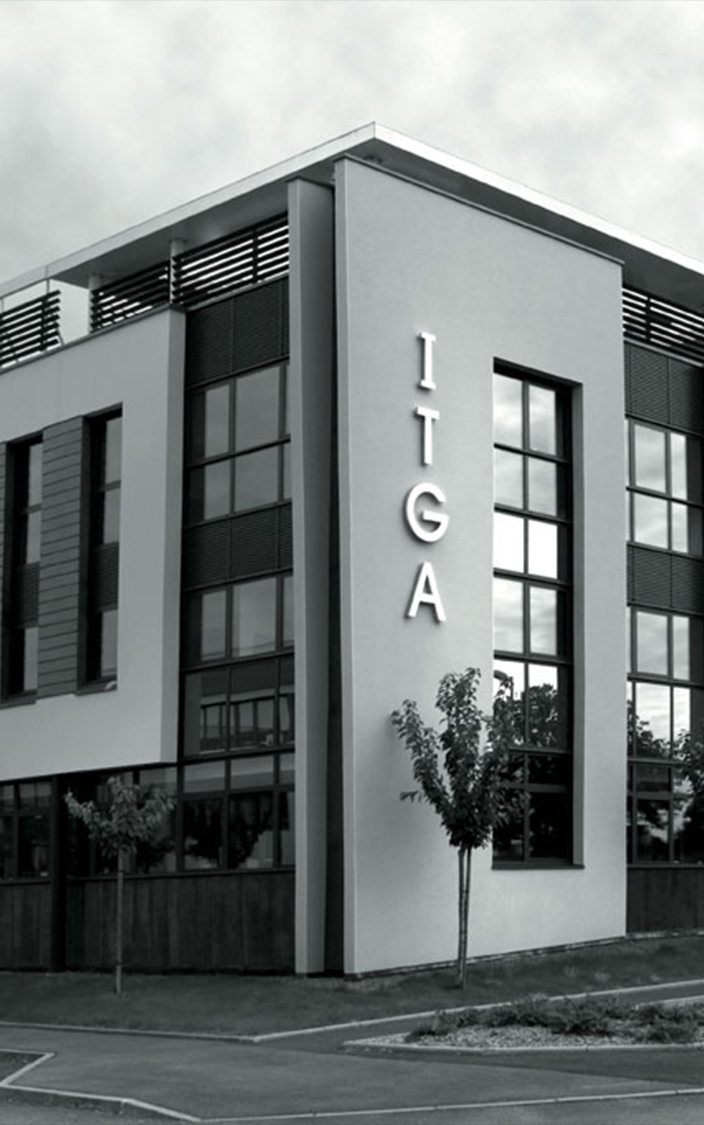 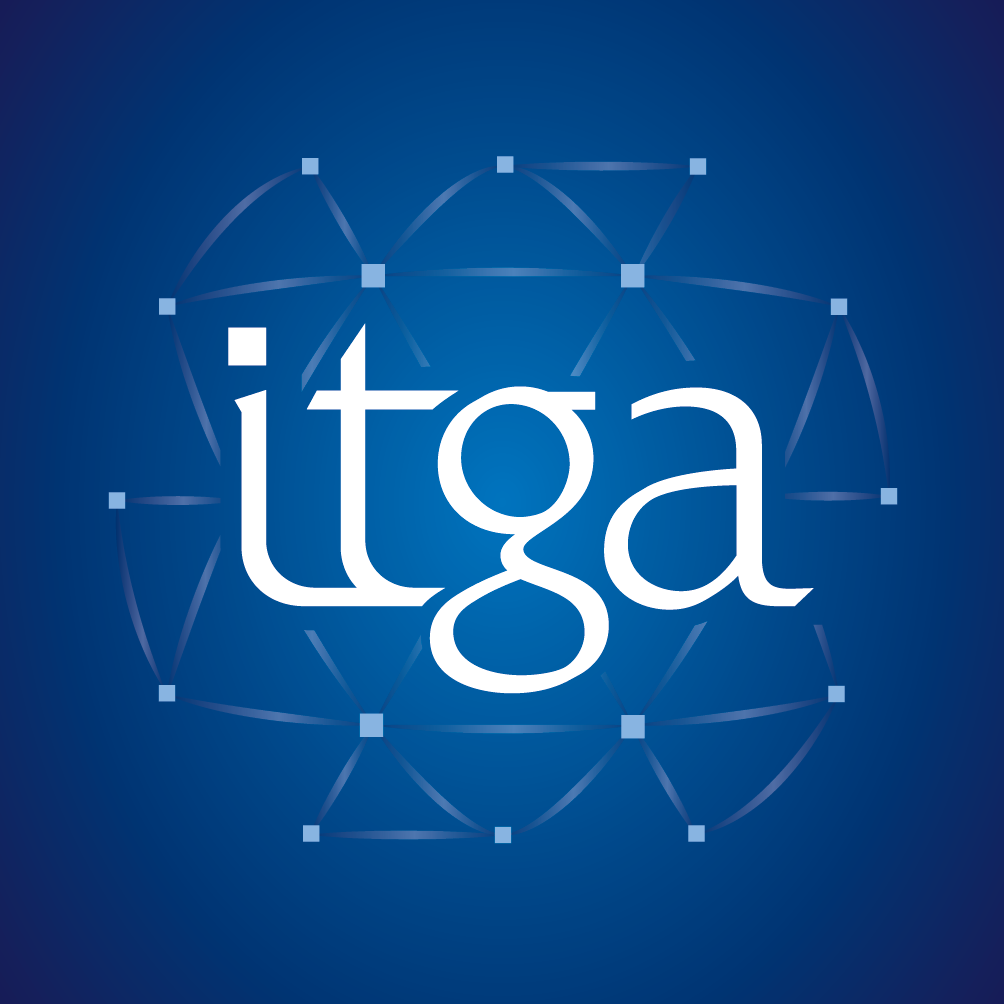 CONCLUSION
L’ARRETE DU 01 OCTOBRE 2019
Laboratoire
Opérateur repérage
9
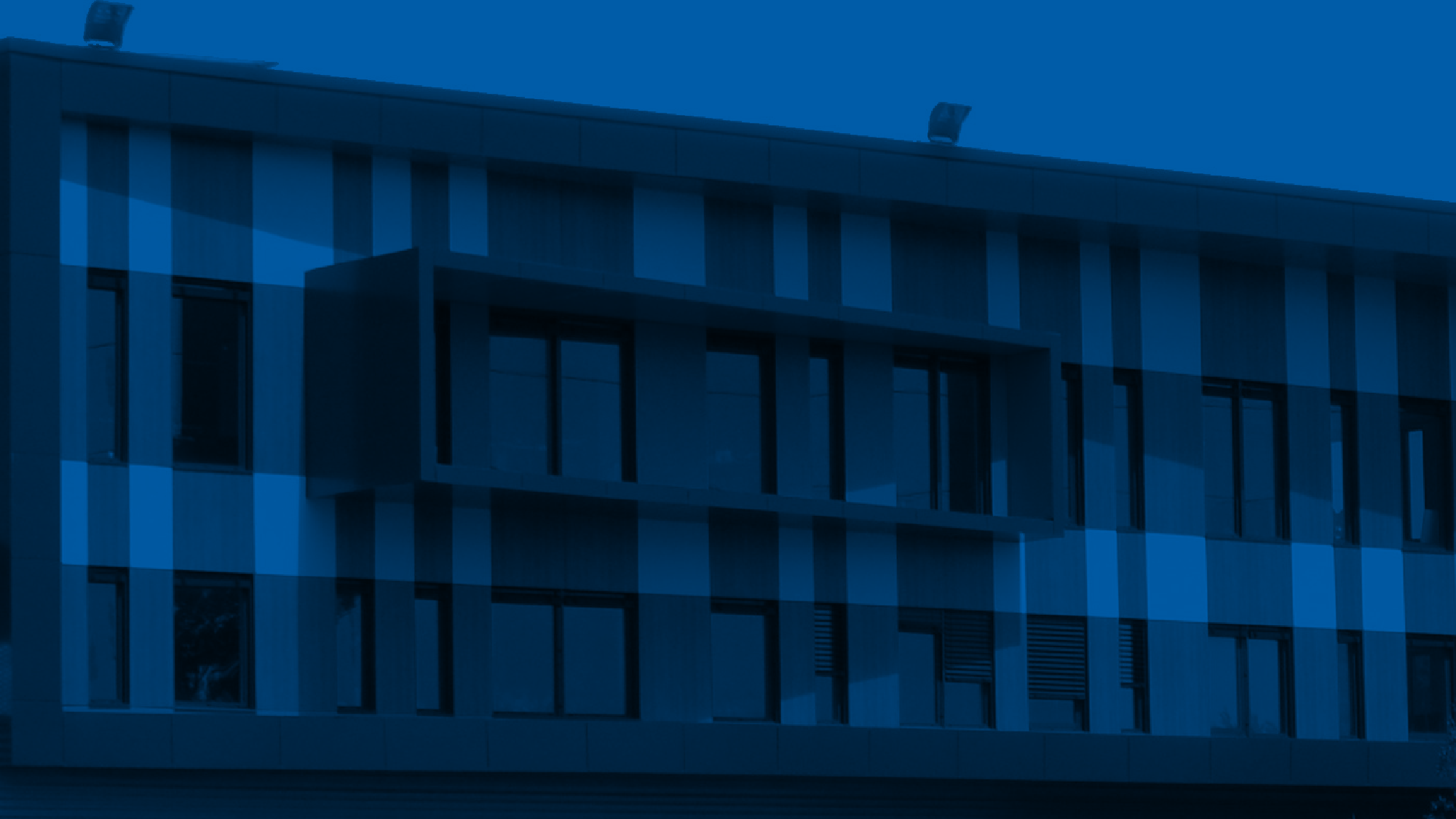 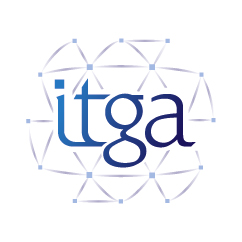 MERCI
Merci
10